Использование пособия «Дары Фрёбеля в работе с детьми с ОВЗ»
Выполнила:
Учитель-дефектолог МКДОУ «Умка»
Андреева Анастасия Александровна
Использование «Даров Фрёбеля» на физкультурном занятии
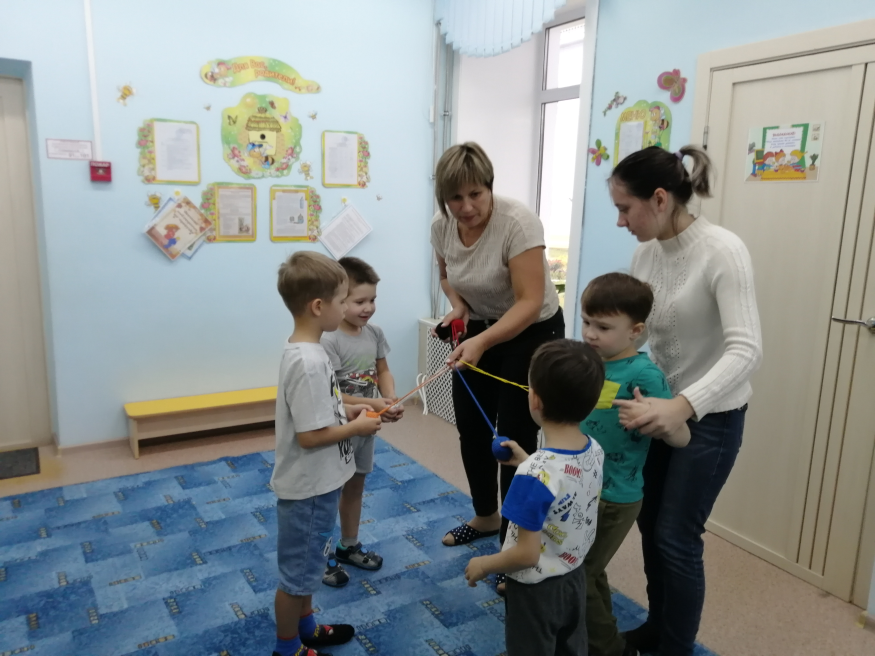 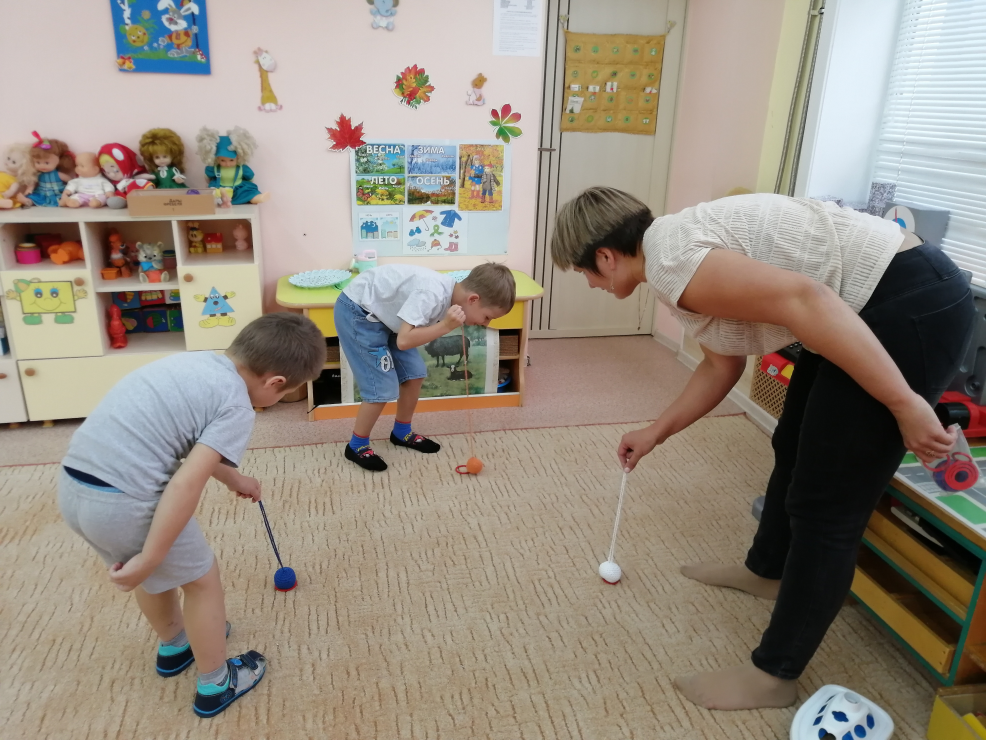 «Дары Фрёбеля» на занятиях воспитателей
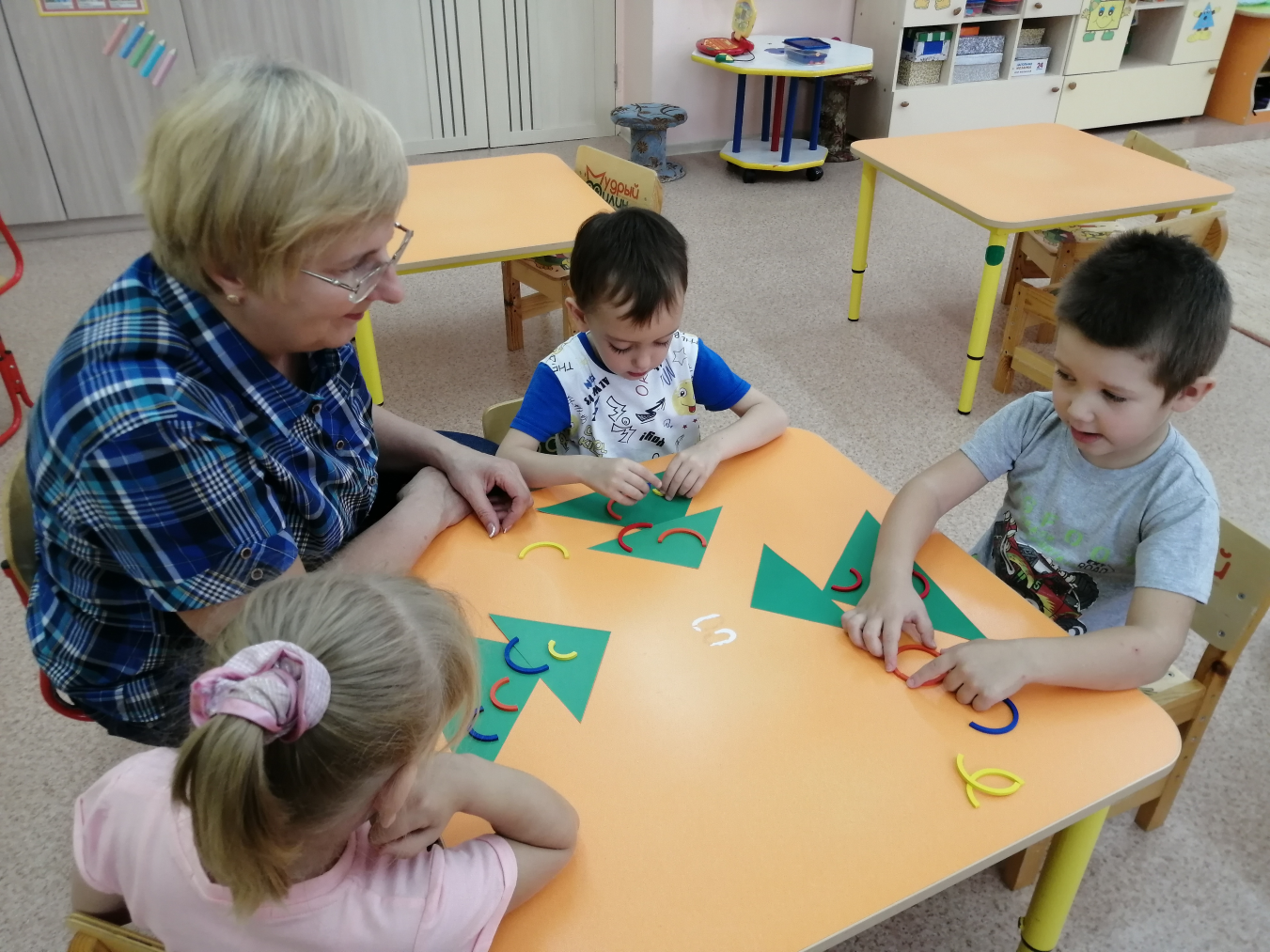 Игра «Волшебный мешочек»
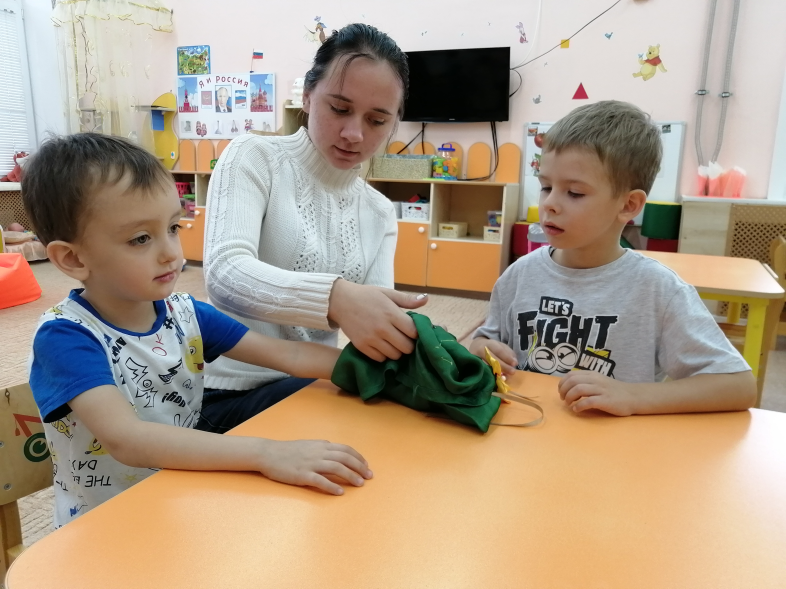 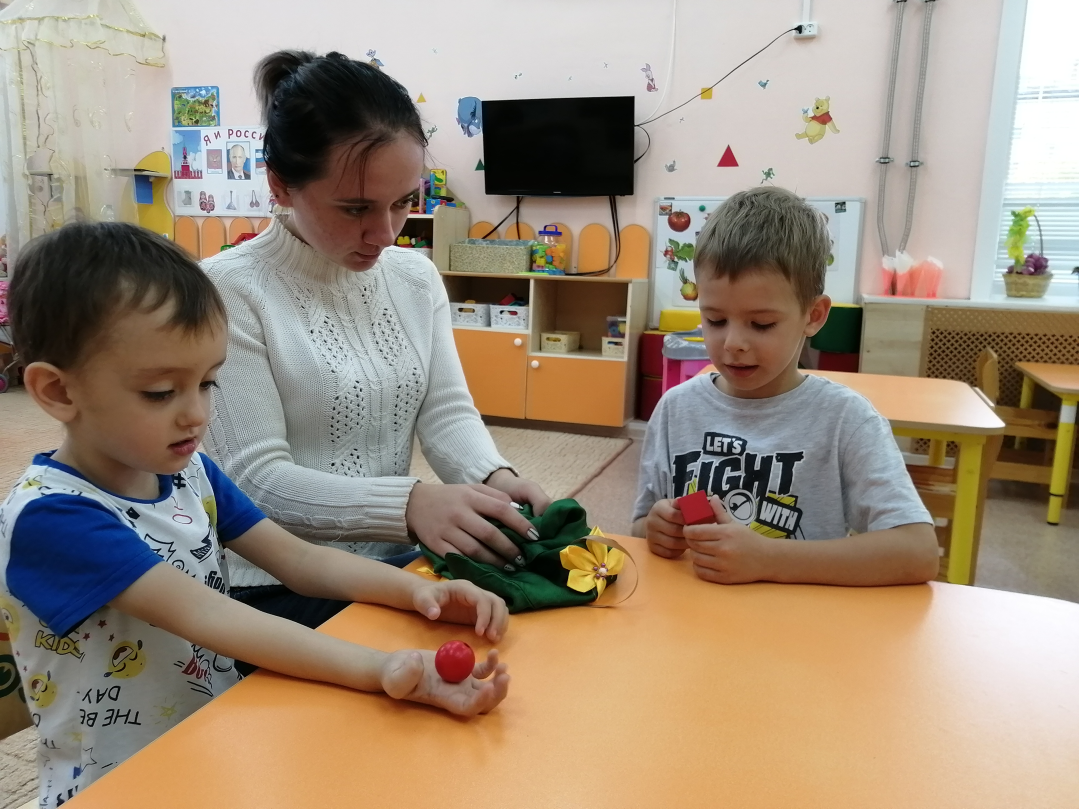 Игра с набором «Мозаика, шнуровка»
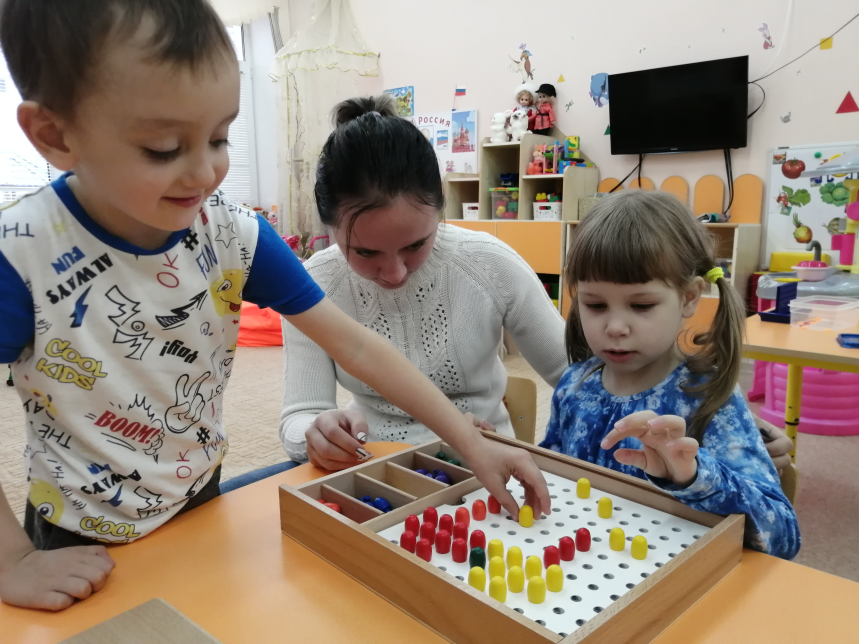 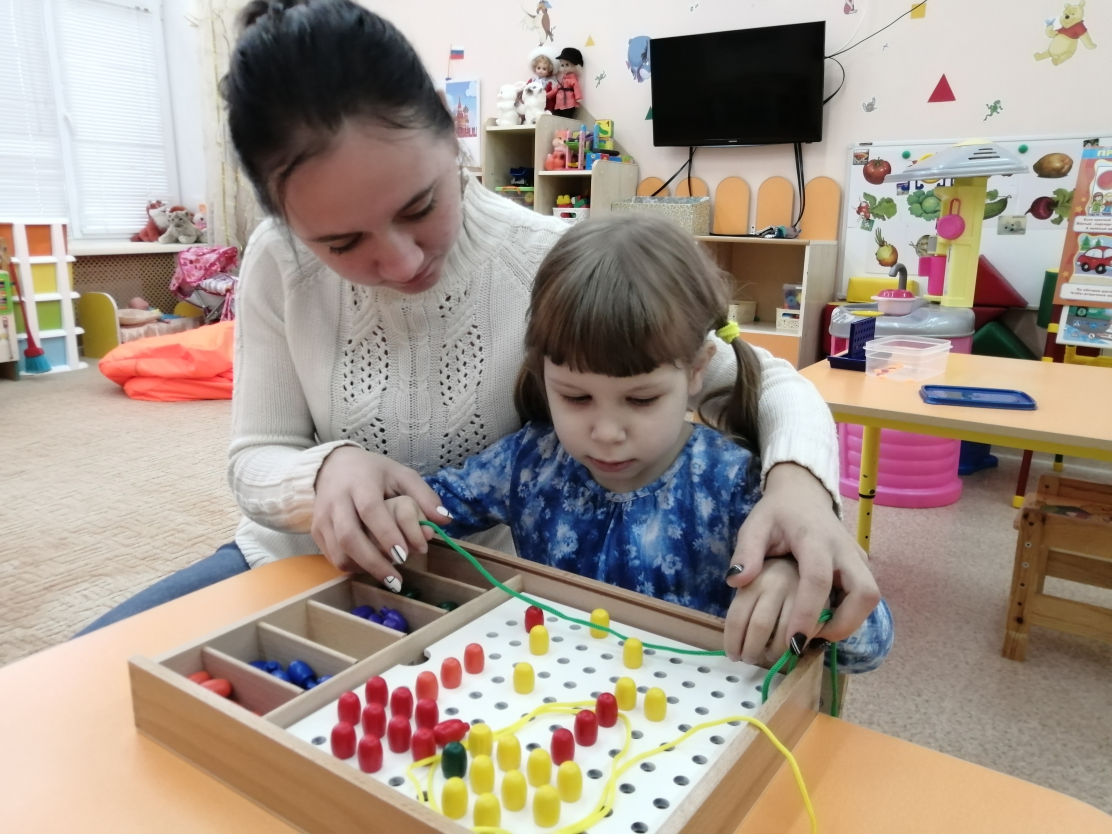 Игра «Большая стирка»
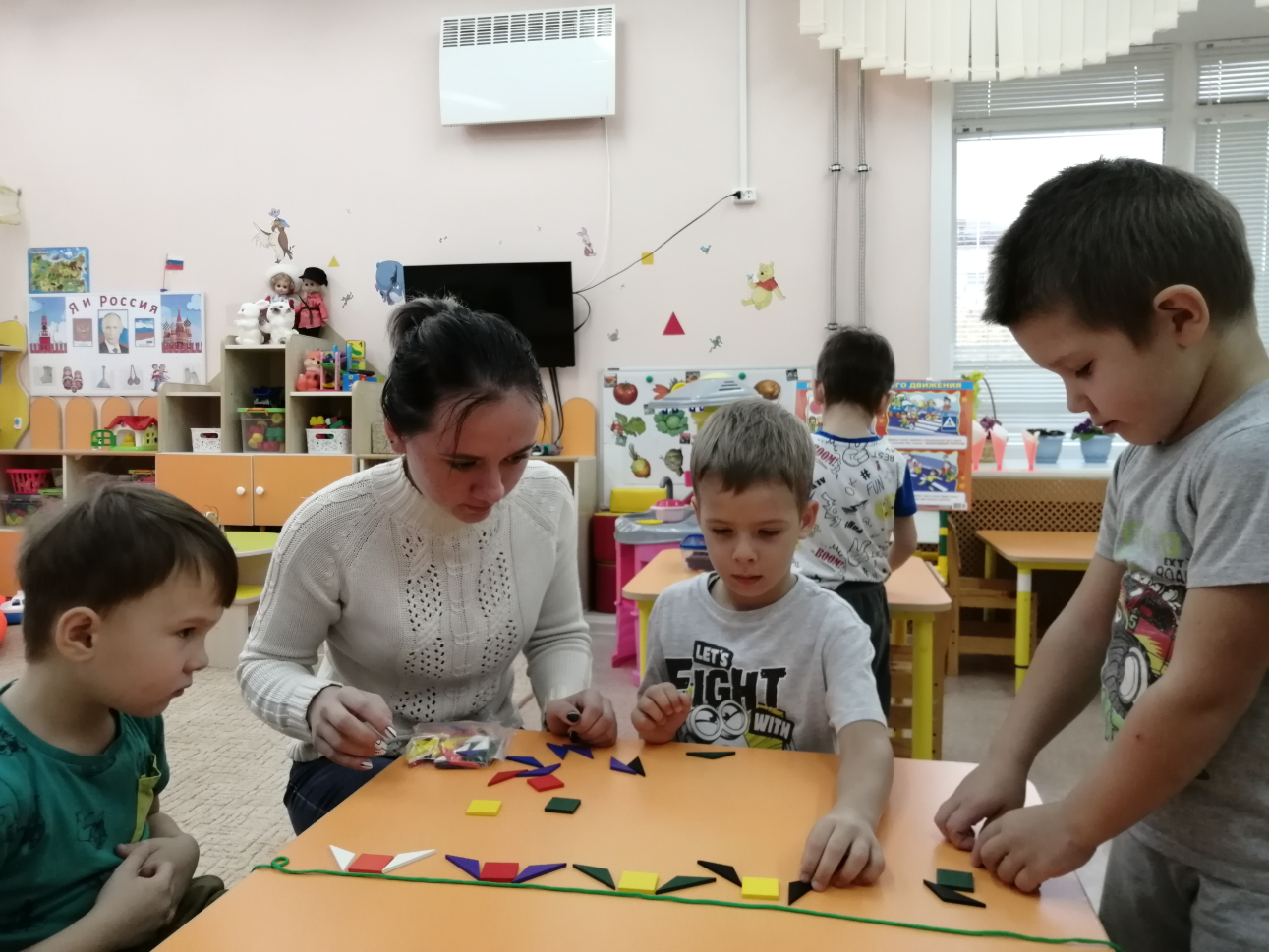 Другие игры
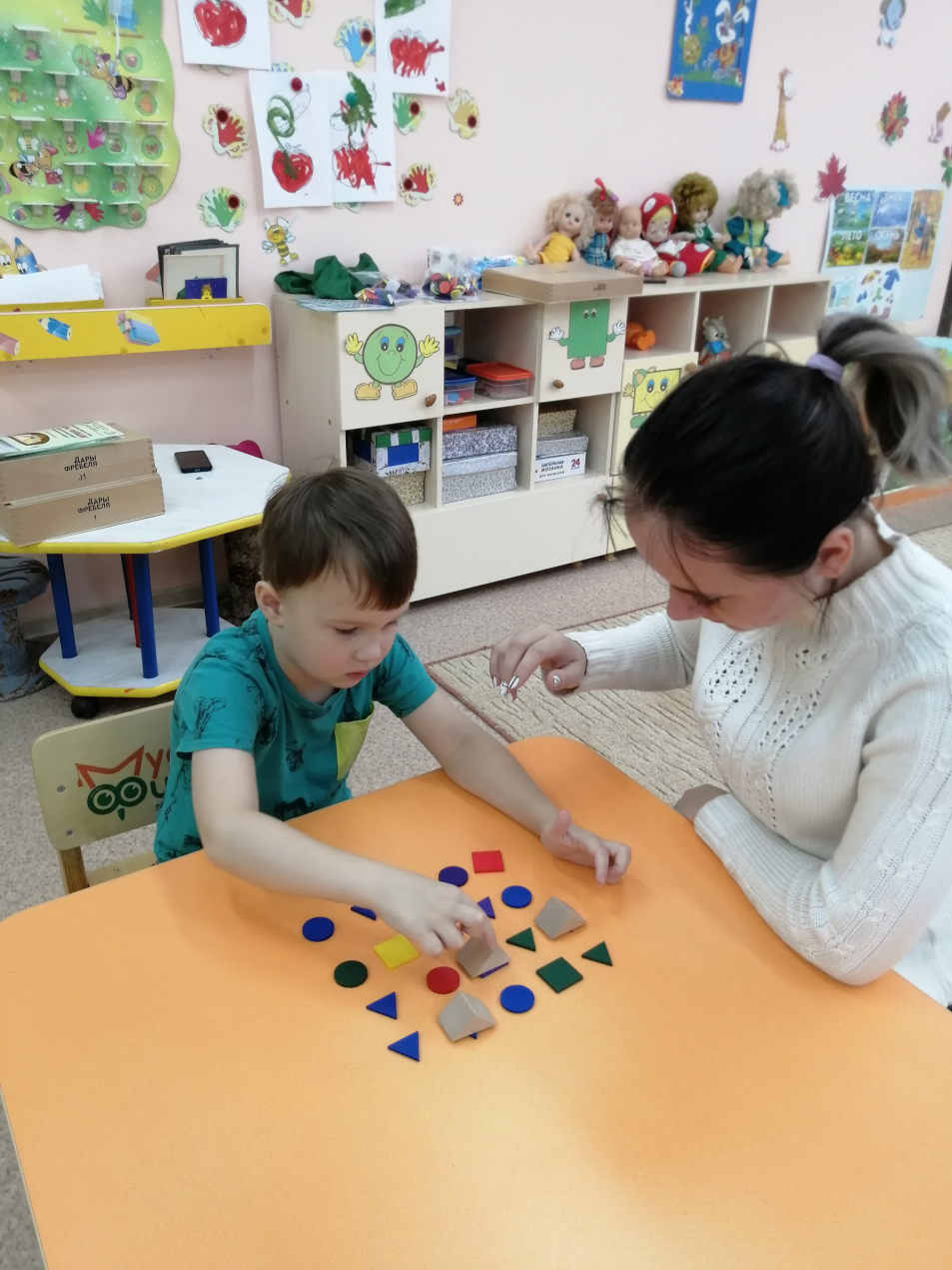 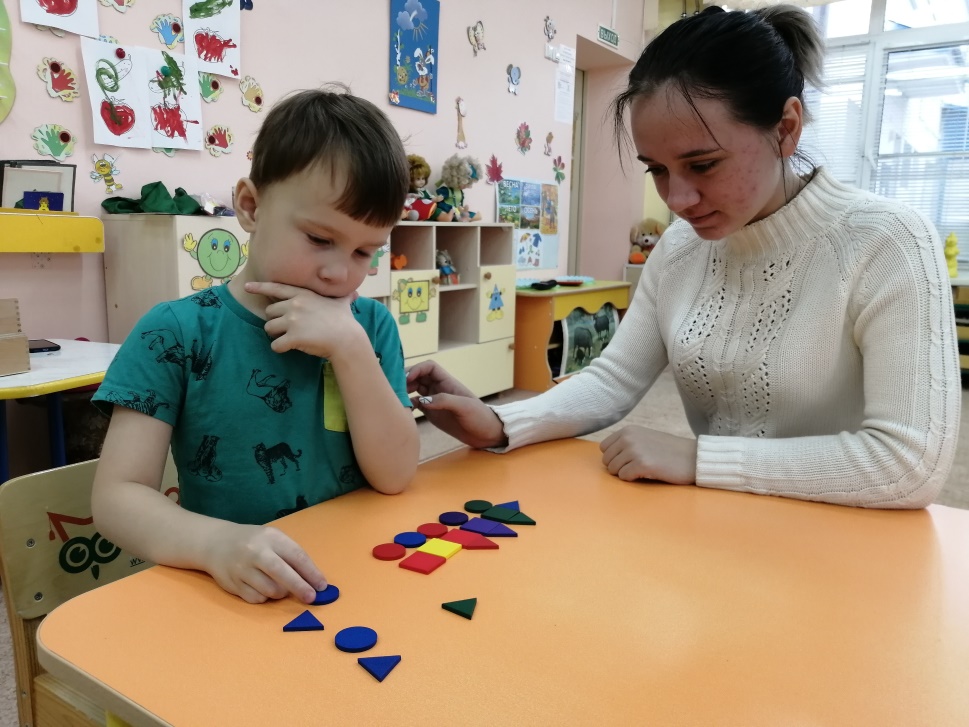